NEW TechInitiatives
12/7/2017
New Tech Initiatives
Voice Biometrics
Expand the existing San Bernardino voice authentication system to all of the C-IV IVR Systems.
Design, build, and deploy a shared solution that will work in all continuing IVRs (not RCCs).
NOTE:  This does not replace any of the existing authentication methods.  It is intended to be another option available to the customer.
FACT Upgrade
Re-platform the existing FACT application as a hybrid application. 
Replicate all of the existing FACT functionality in a new hybrid application.
This will allow the Project to prepare for new, more cost effective, and lighter hardware in the future.
2
New Tech Initiatives
Lobby Management
Enable a County office to customize the name of the office displayed in the header of that office’s customer-facing dashboard;
Enable a County office to display a customizable scrolling message at the bottom of that office’s existing customer-facing dashboard (“news ticker” functionality);
Enable a County office to display a customized message, including information related to an emergency, on that office’s customer-facing dashboard;
Create three (3) canned advertisements that County offices can display on their customer-facing dashboards;
Enable the C-IV System to send a text message notification to a worker’s mobile phone to alert the worker that a customer within the same County office has exceeded a threshold for wait time.
3
New Tech Initiatives
Change Management Resource Goals
Identify issues/barriers with the use of self-service technology (i.e. C4Yourself, C4Yourself mobile applicaton, etc.).
Identify issues/barriers with counties adopting new functionality when it is released (i.e. electronic signature).
Provide documented results of findings.
4
New Tech Initiatives
BOTs to help  with worker productivity/efficiency & self-service.
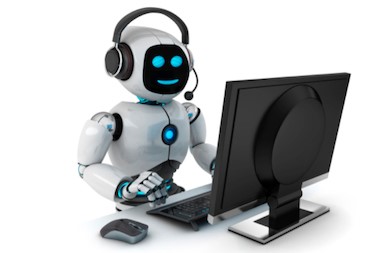 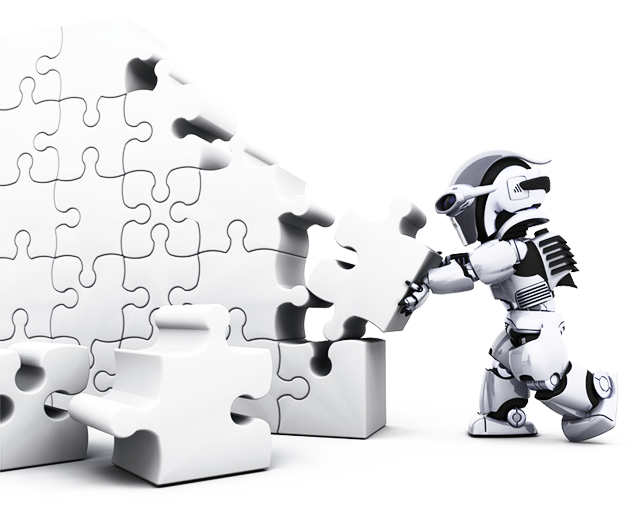 I understand what you type or say
I do the work or find the answers
Agile Process:  Rapidly identify, build, and deploy new features, with an emphasis on quickly trying new ideas and testing the value immediately.
Once the best ideas are proved, we can plan the long term operations (transaction costs and more robust backend processing).
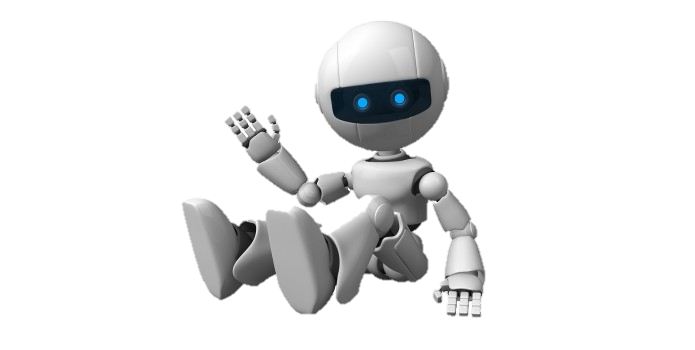 Ben 
Customer Self-Service Assistant
Ace 
Help Desk 
Assistant
Myra 
Call Center Assistant
Tracy
Case Worker Assistant
5